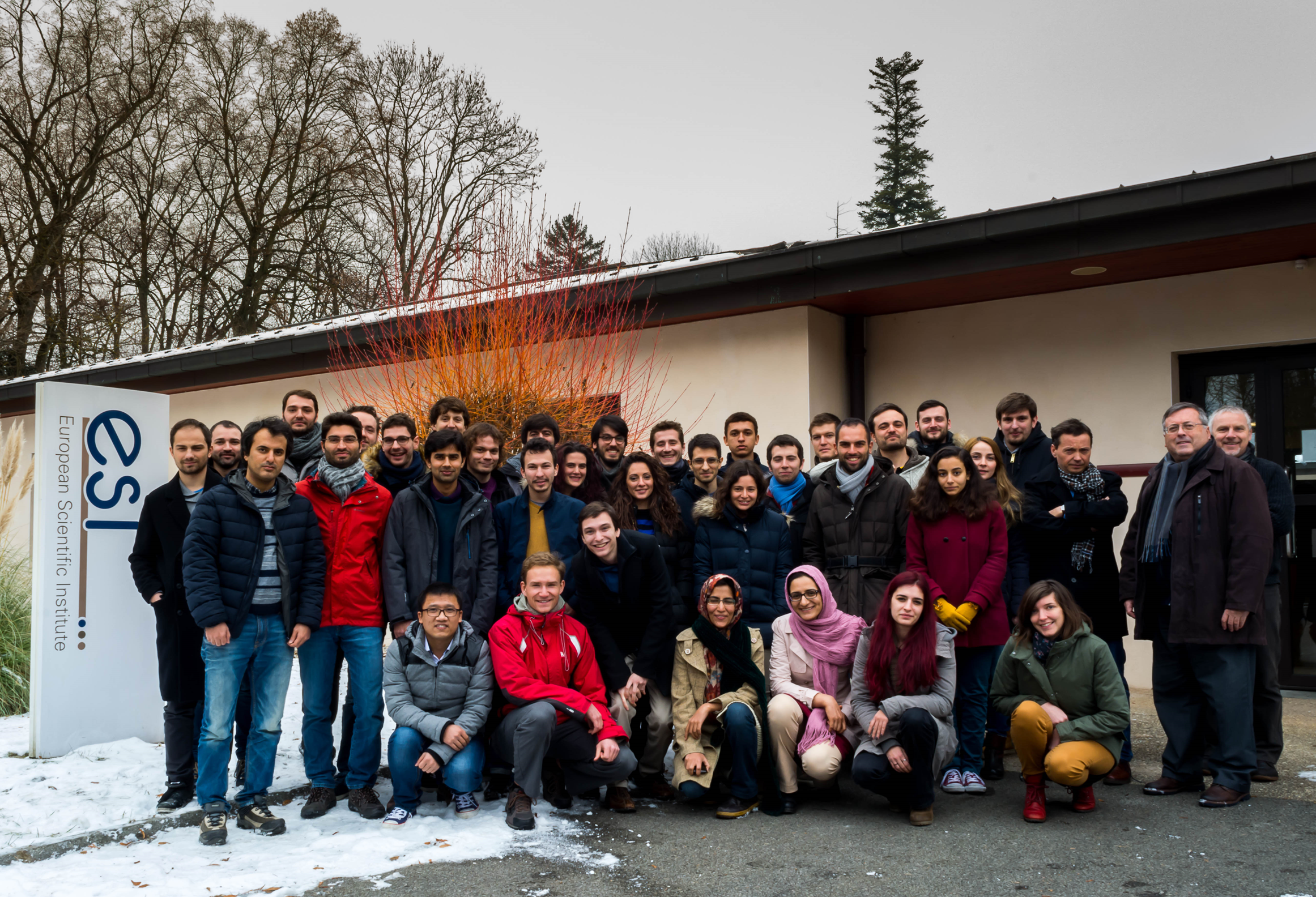 Joint Universities Accelerator SchoolArchamps Technopole
1
Joint Universities Accelerator SchoolDirecteur: Philippe LebrunDirecteur Adjoint: Elias Métral
Deux Cours en Anglais (chacun 4 semaines + 1 semaine d’examens)
The science of particle accelerators
The technology and applications of particle accelerators
Niveau «graduate» (Master, Doctoral, Professionnels)
Recrutement international (18 nationalités en 2017)
49 enseignants issus des universités, des laboratoires nationaux et du CERN
Cours + TD + séminaires + workshops + travaux pratiques (CERN, Bergoz) + visites de labos (CERN, ESRF, PSI, HUG)
16 universités partenaires et 23 instituts, industries et programmes sponsors
Choix du programme d’enseignement et des enseignants approuvés par International Advisory Board
Examens écrits et présentations orales notées
Possibilité pour les étudiants d’obtenir des crédits ECTS
Prochaine session: du 8 janvier au 16 mars 2018
Ph. Lebrun
Journées Accélérateurs Roscoff 2017
2
JUAS est basée à ESI Archamps Technopole
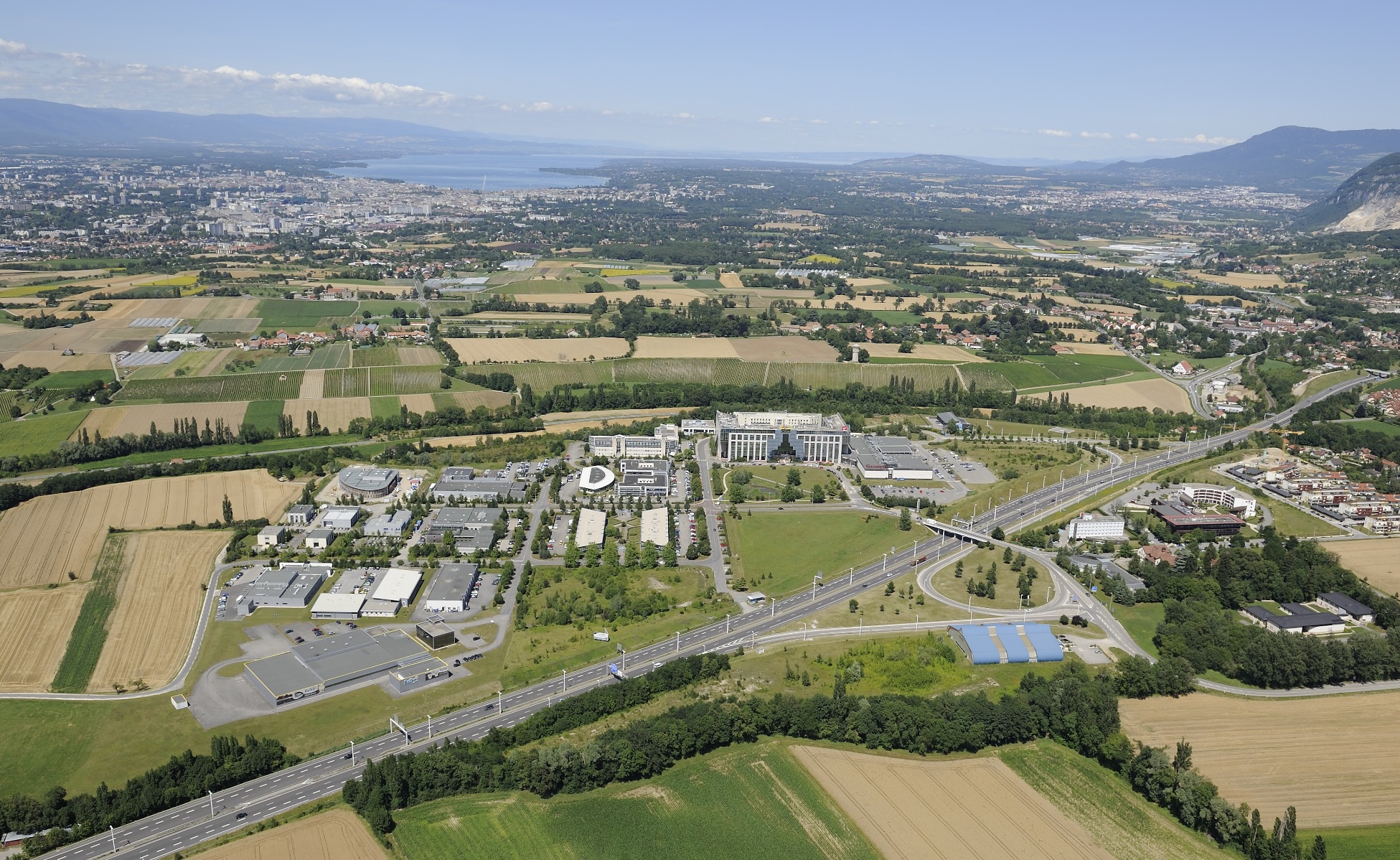 Genève
Chamonix
Paris
Ph. Lebrun
Journées Accélérateurs Roscoff 2017
3
16 Universités Partenaires
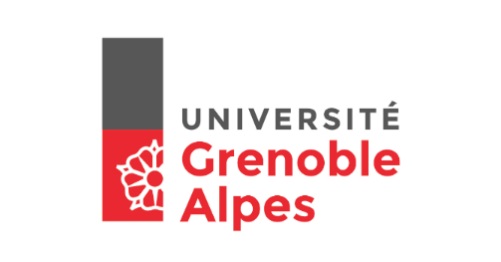 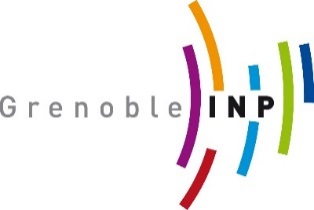 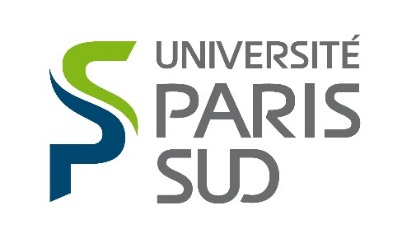 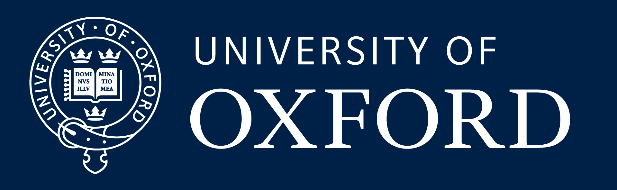 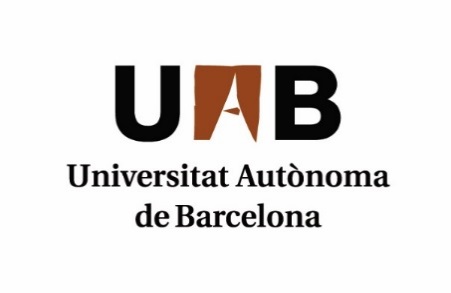 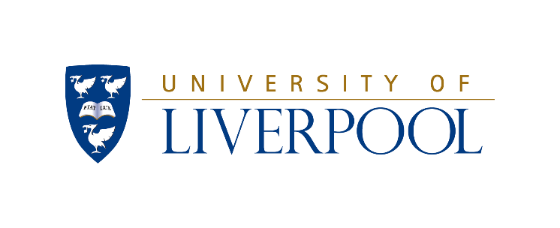 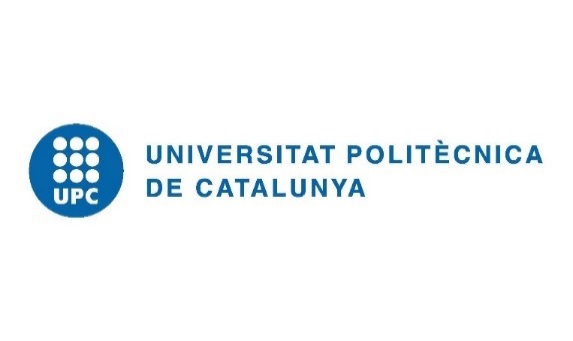 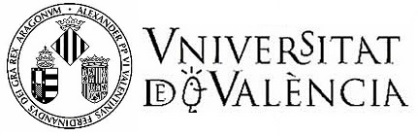 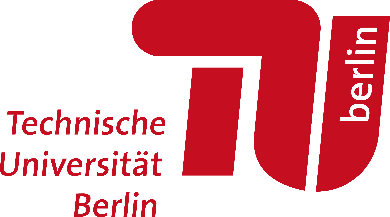 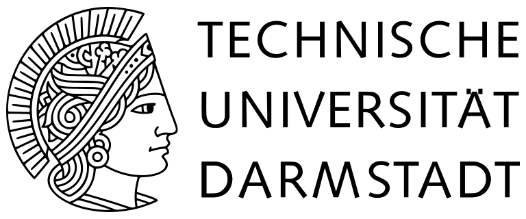 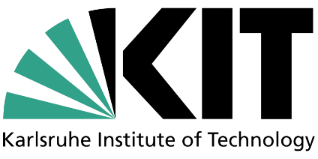 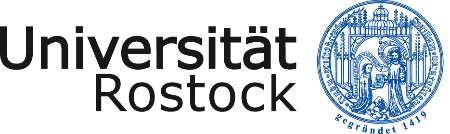 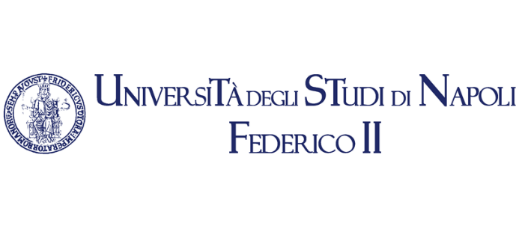 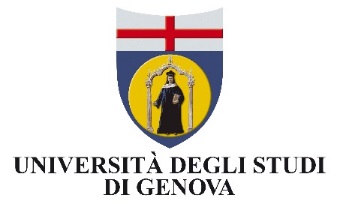 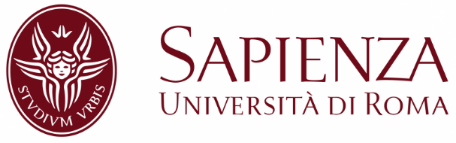 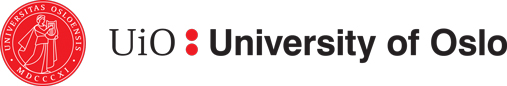 Ph. Lebrun
Journées Accélérateurs Roscoff 2017
4
23 sponsors: instituts, industries & programmes
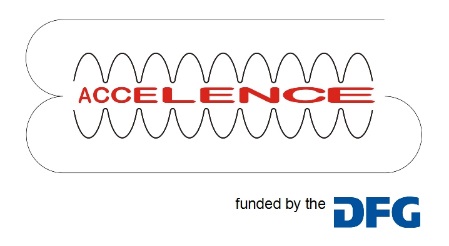 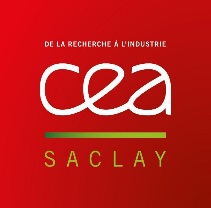 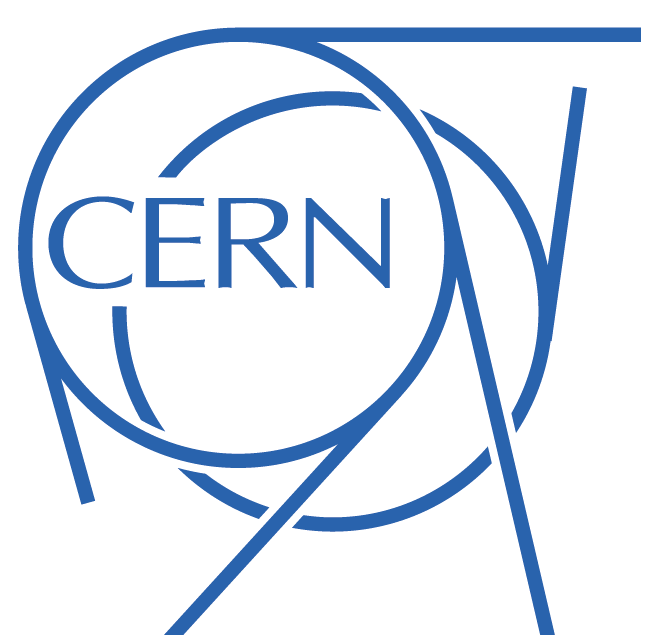 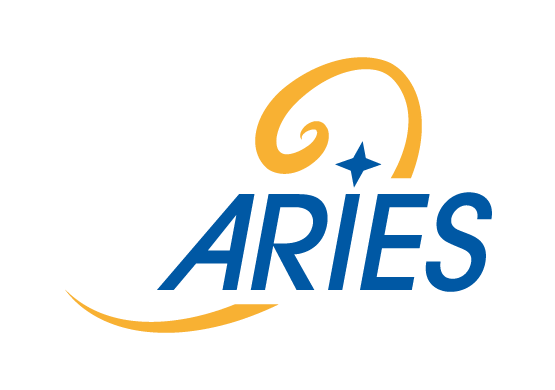 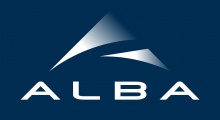 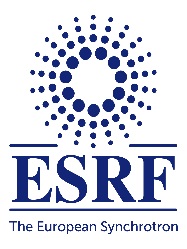 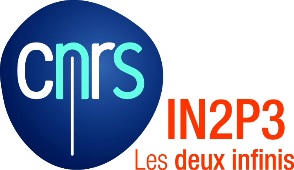 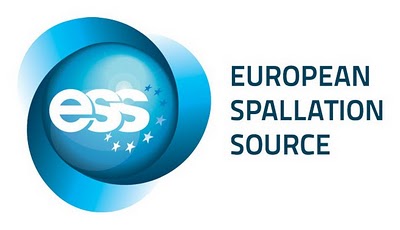 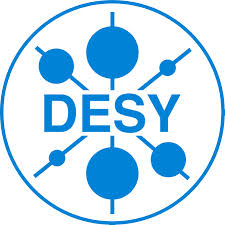 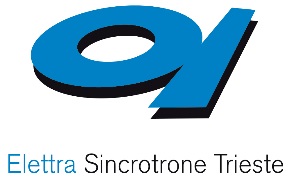 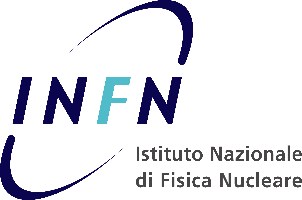 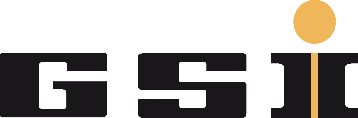 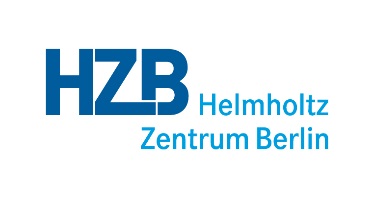 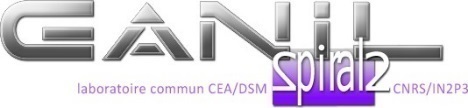 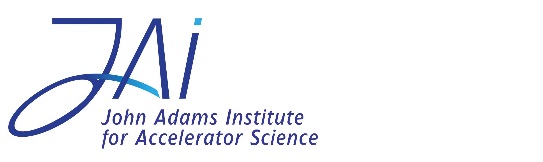 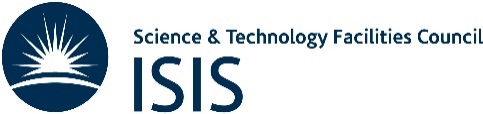 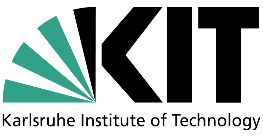 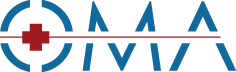 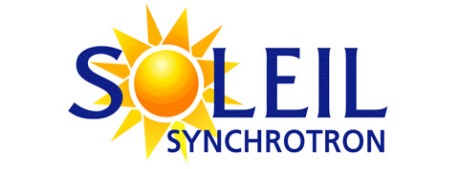 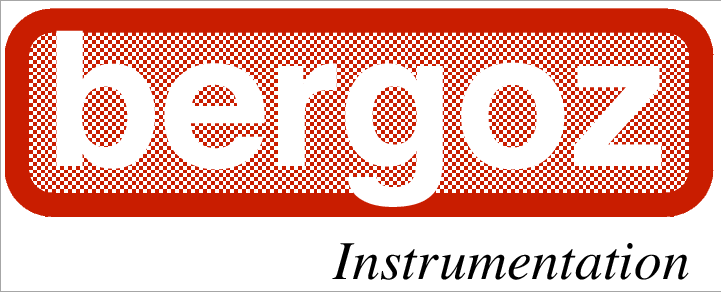 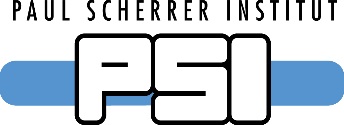 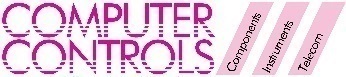 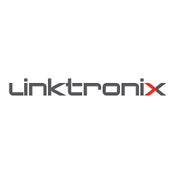 Ph. Lebrun
Journées Accélérateurs Roscoff 2017
5
Inscriptions pour 2018 reçues jusqu’au 15 octobre 2017http://www.esi-archamps.eu/Thematic-Schools/JUAS
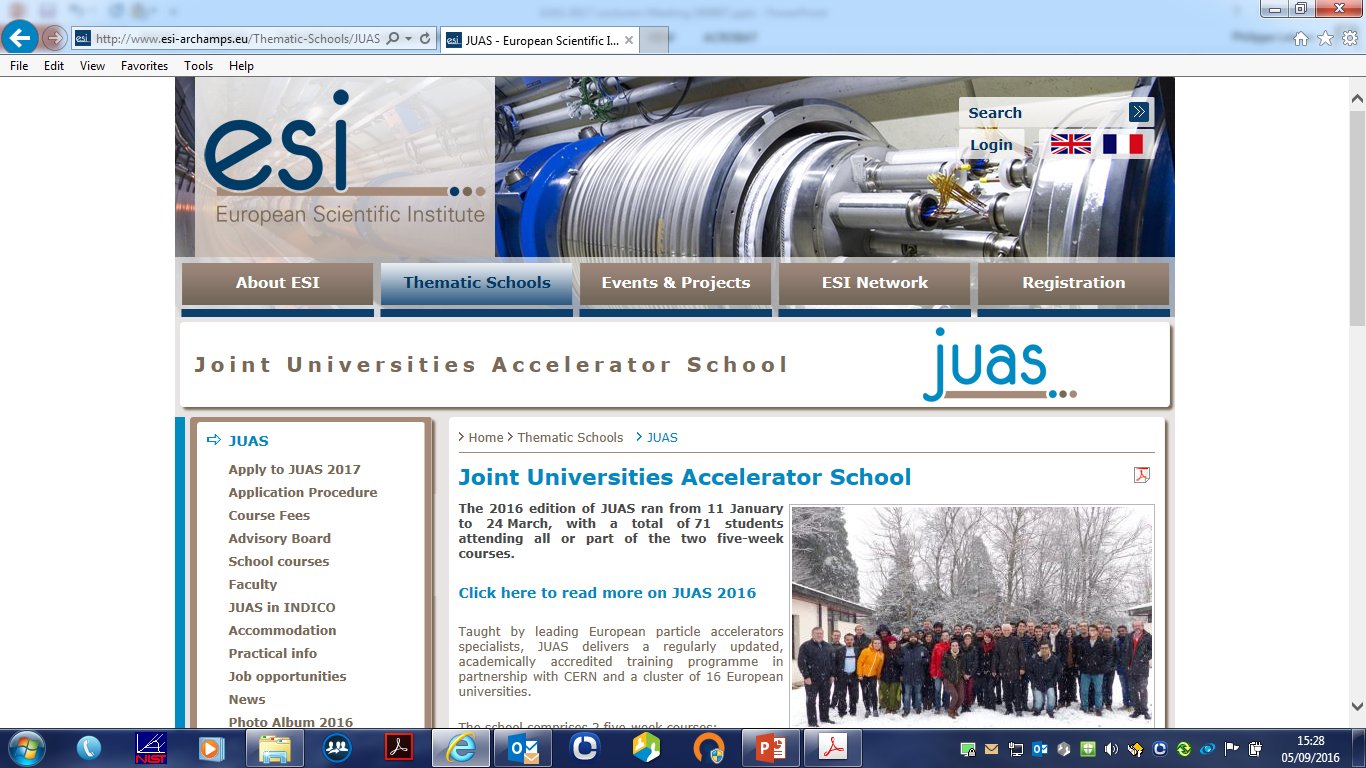 Ph. Lebrun
Journées Accélérateurs Roscoff 2017
6